Clydeview academy
Parent Council Meeting
23 January 2023
[Speaker Notes: School Concert – thank our PC members for their support – great end to the term]
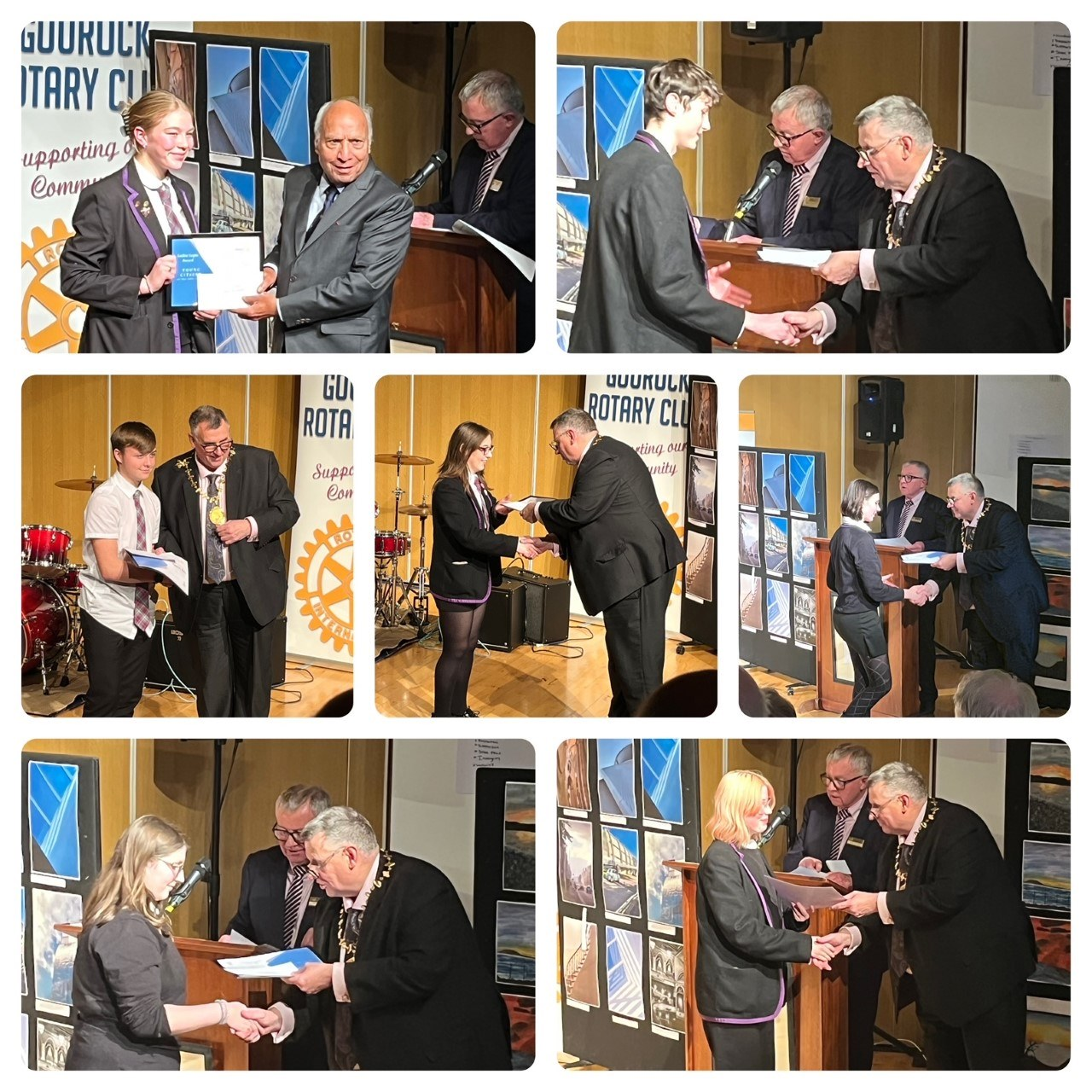 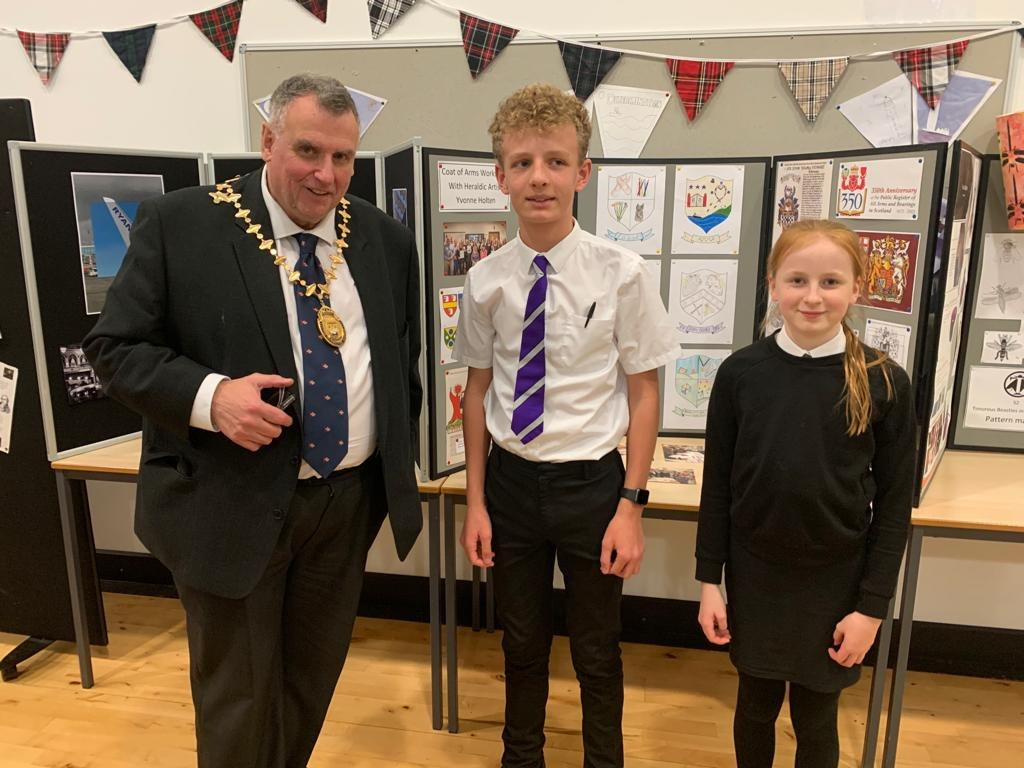 updates
S4 N5 Prelims
Christmas Events
Merit Award Ceremony
Supported Study provision
Rotary Young Musician and Youth Competitions Award Ceremony 
Barcelona Trip 
Celebrating Scottish Heroes
Anti Bullying Week
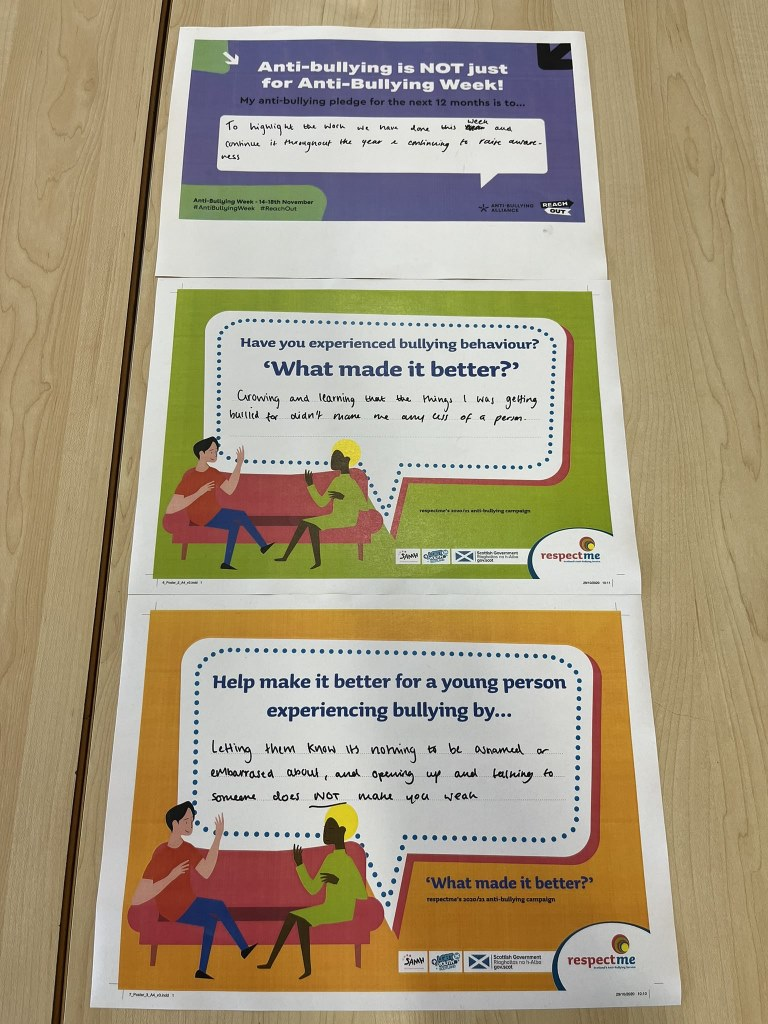 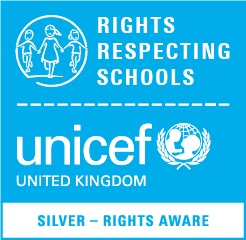 Updates
Rights Respecting School Award
No Discrimination
Respect for children’s views
Freedom of thought and religion
Aims of Education
Everyone must know children’s rights
Focus on High Quality Learning, Teaching & Assessment
Supported Study provision
Benmore Study Weekend
MVP Programme
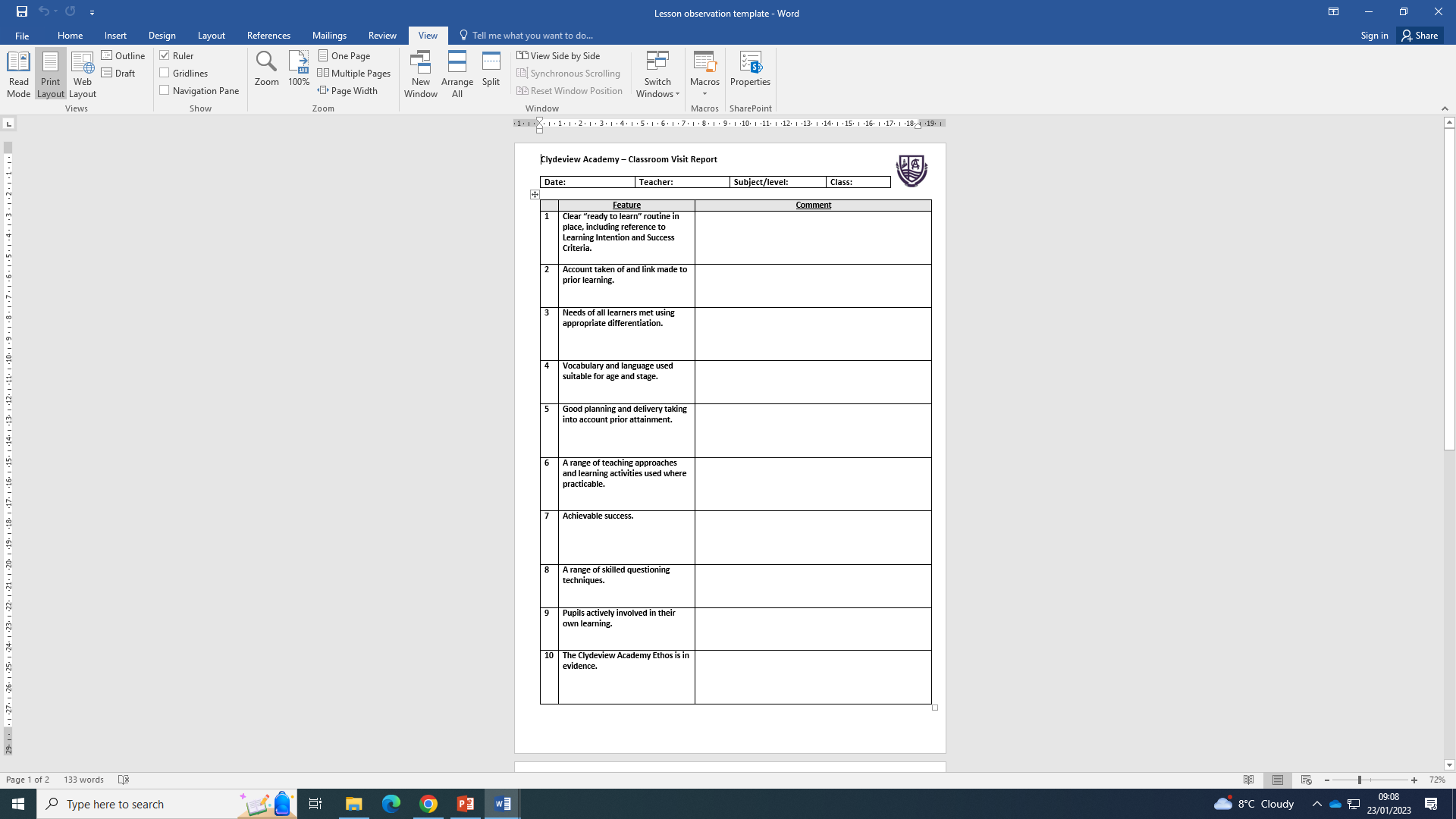 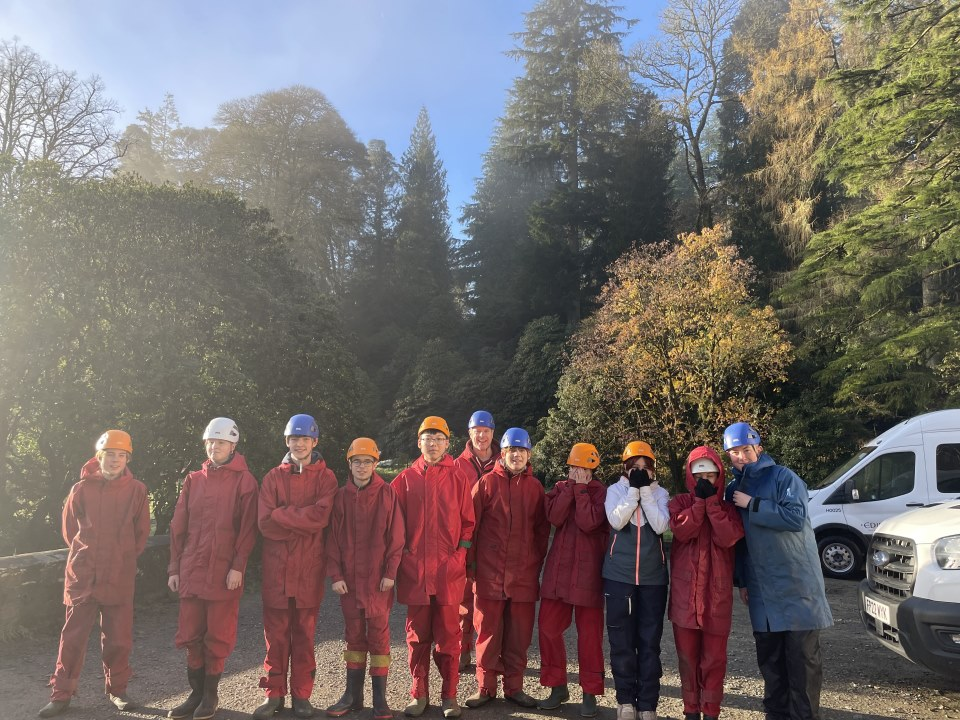 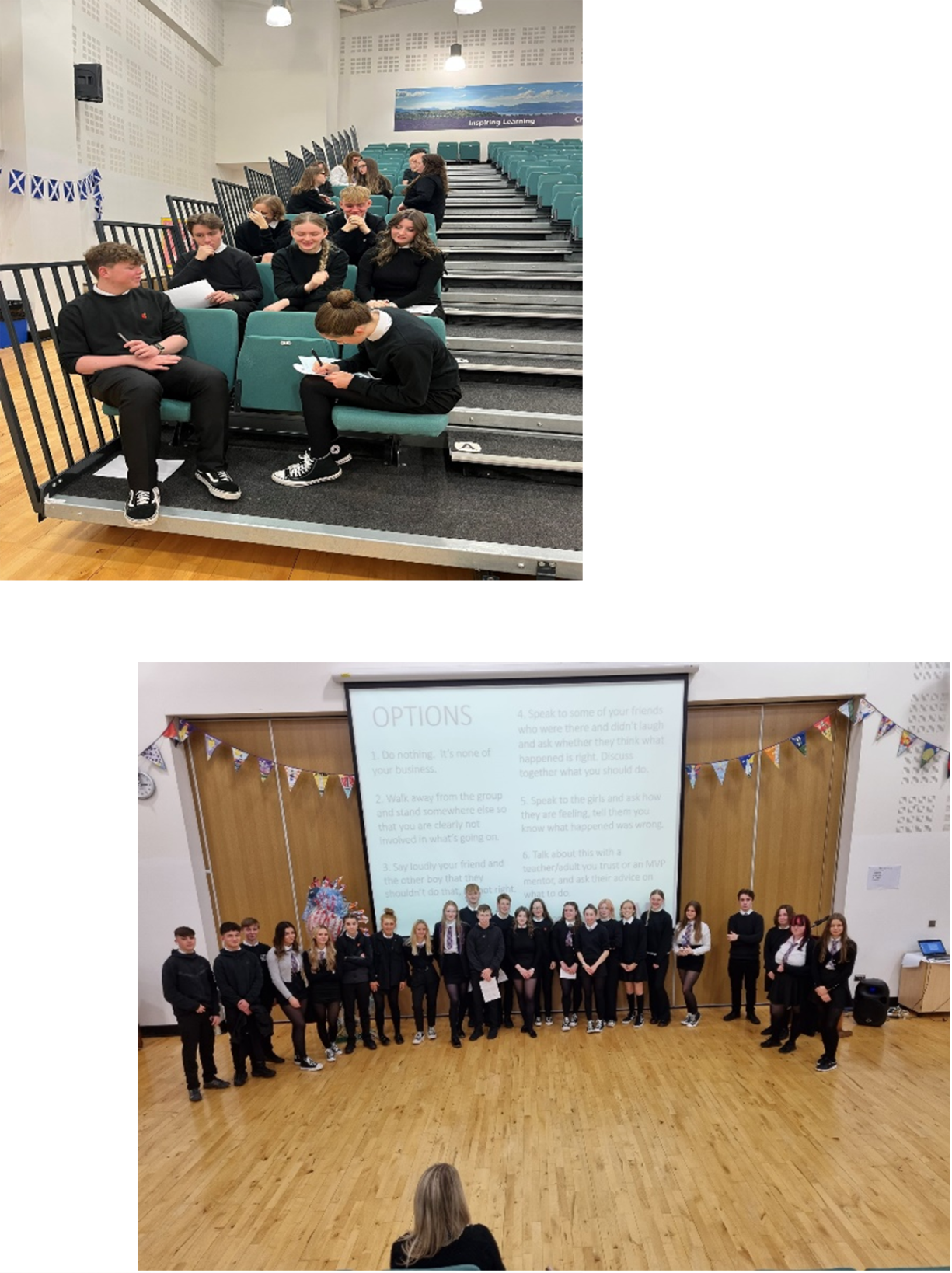 [Speaker Notes: Pupil/School council agreed on rights they want to focus on

Learning review part 2 – agreed features of an effective lesson – chosen by staff and pupils

MVP training Nov 22 – next step is to work with S1 classes]
Forthcoming events
S5/6 Tracking Report 8/02/23
S5/6 Parents’ Meeting 9/2/23
INSET Day 15/2/23
S4 Written Reports Issued 20/02/23
S3 Options Information Evening 16/2/23
S4/5 Options Information Evening 27/2/23
S2-S5 Options Process
BGE Parent Session 8/3/23
Spring Concert 27/3/23
Columba 1400 Leadership Academy WB 17/4/23